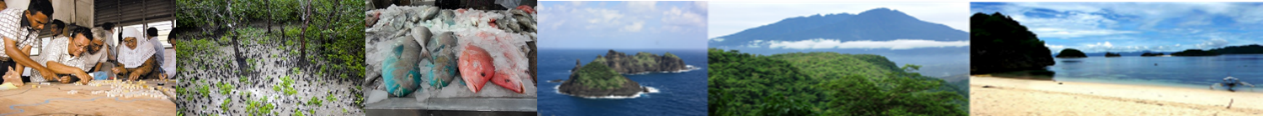 SULU-SULAWESI SEASCAPE PROJECTUpdates 2016CTI-CFF Senior Officials Meeting31 October 2016Port Moresby, Papua New Guinea
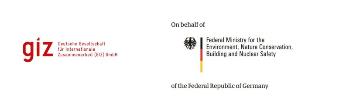 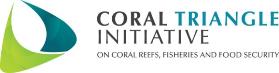 Content
Introduction
Project management 
Regional highlights
Status update
Contacts
The Sulu-Sulawesi Seascape Project
Outcome
The countries of the Sulu-Sulawesi-Seascape, a priority seascape under the CTI, implement their actions within the framework of the Regional Plan of Action (RPOA) in a  coordinated manner, with a special focus on Marine Protected Areas (MPA), Ecosystem Approach to Fisheries Management (EAFM) and Climate Change Adaptation Planning.
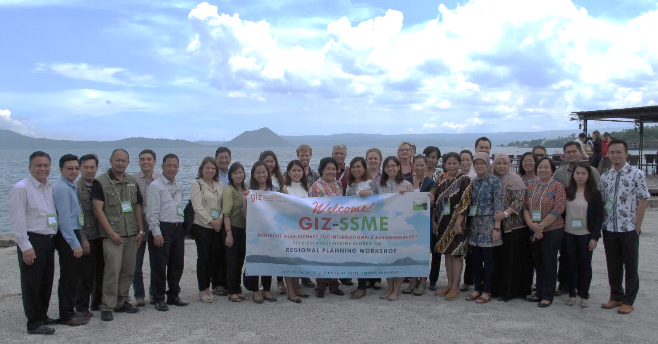 History of the project
2012
2018
Implementation teams
GIZ 	CI
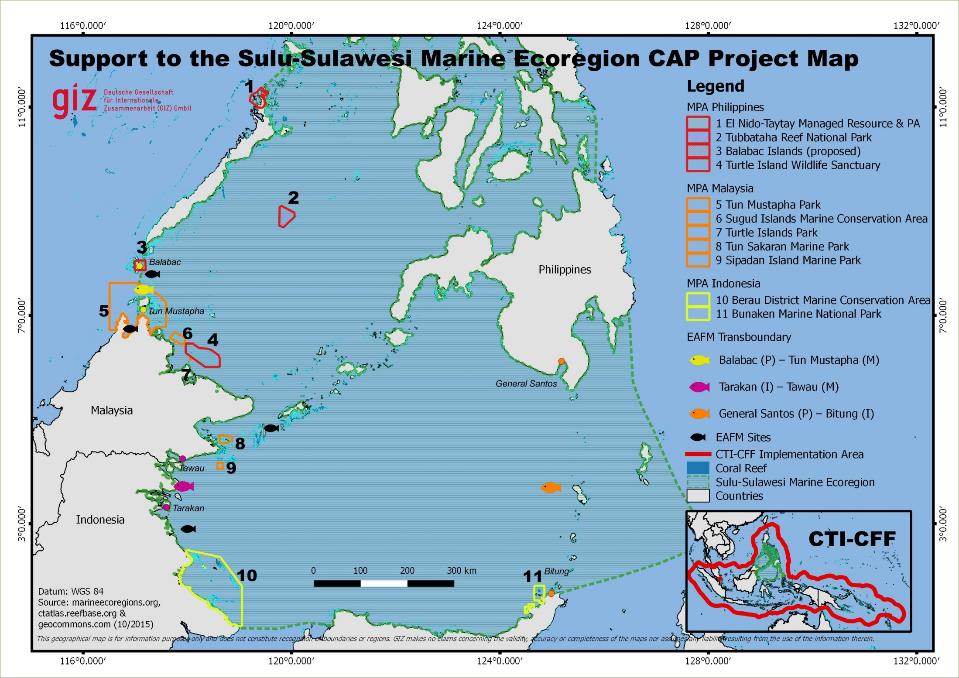 Project sites:

Indonesia 
Tarakan
Berau

Malaysia
Tun Mustapha Park
Kudat
Tawau
Sandakan
Mantanani

Philippines
El Nido
Tubbataha
Balabac
Turtle Islands
Project Management Updates
Supported and participated in several regional Sulu-Sulawesi Seascape and CTI-CFF meetings and processes
MOU signed between GIZ and CTI, March 2016
Change offer accepted (extension to June 2018)
Review and updating of regional and country work plans  regularly
Finalizing contract for CTI CFF RS advisor
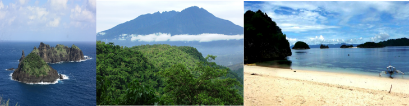 Regional Highlights
Planning workshops in Indonesia and Malaysia and Regional
Sea Turtle Research in the Philippines and Malaysia with Marine Research Foundation –Sabah
Ocean Governance Paper launched at CTI-CFF MPA Regional Exchange
Poster presentation to IUCN/World Conservation Congress in September 2016 in partnership with The Nature Conservancy and PEMSEA
Philippines and Malaysia participation in the Seminar on  integration of marine biodiversity and fisheries (Vilm, Germany, July 2016)
CTI-CFF Marine Protected Areas Regional Exchange (Dumaguete, Negros Oriental)
Research and dissimination of results
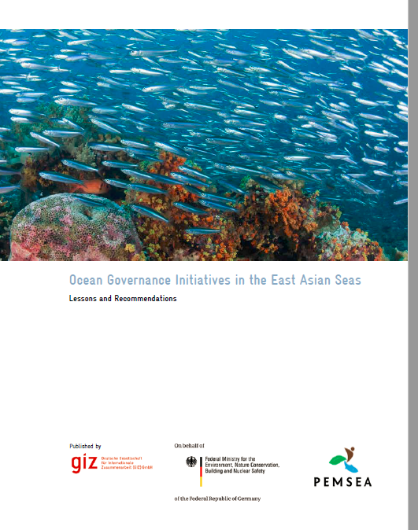 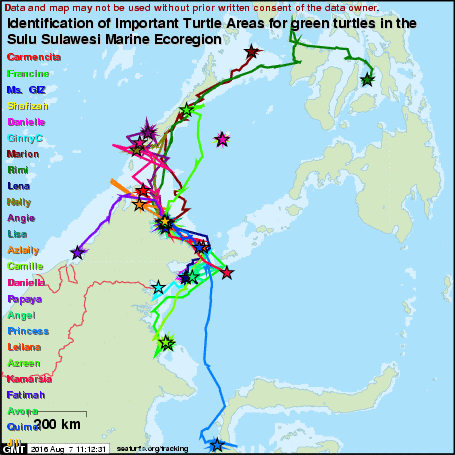 The Sulu-Sulawesi Seascape Project
Outcome
The countries of the Sulu-Sulawesi-Seascape, a priority seascape under the CTI, implement their actions within the framework of the Regional Plan of Action (RPOA) in a  coordinated manner, with a special focus on Marine Protected Areas (MPA), Ecosystem Approach to Fisheries Management (EAFM) and Climate Change Adaptation Planning

Indicators:
By June 2018, along the Sulu-Sulawesi Sea Turtle corridor concepts for national science based MPA networks are established and a concept for a tri-national network on MPA is developed within CTI framework. 

By June 2018, at least 2 policy recommendations for dissemination or transfer of best practices with regard to trans-boundary protected area management and conservation are prepared for adoption by the Sulu Sulawesi Seascape countries and/or CTI member countries.
Status updates for 5 outputs
Output 1: Capacities of CTI and relevant government institutions of the Sulu-Sulawesi Seascape countries are enhanced
Output 2: Coordinating mechanisms among the Sulu-Sulawesi Seascape countries in the framework of the CTI are improved
Output 3: Prepare and implement regional, national and local activities within the framework of the RPOA of CTI-CFF with a special focus on MPA, EAFM and climate change adaptation planning
Output 4: Research of importance for the Sulu-Sulawesi Seascape/CTI-CFF is conducted and the results are disseminated
Output 5: Best practices are disseminated in the CTI member countries and beyond
Thank you!
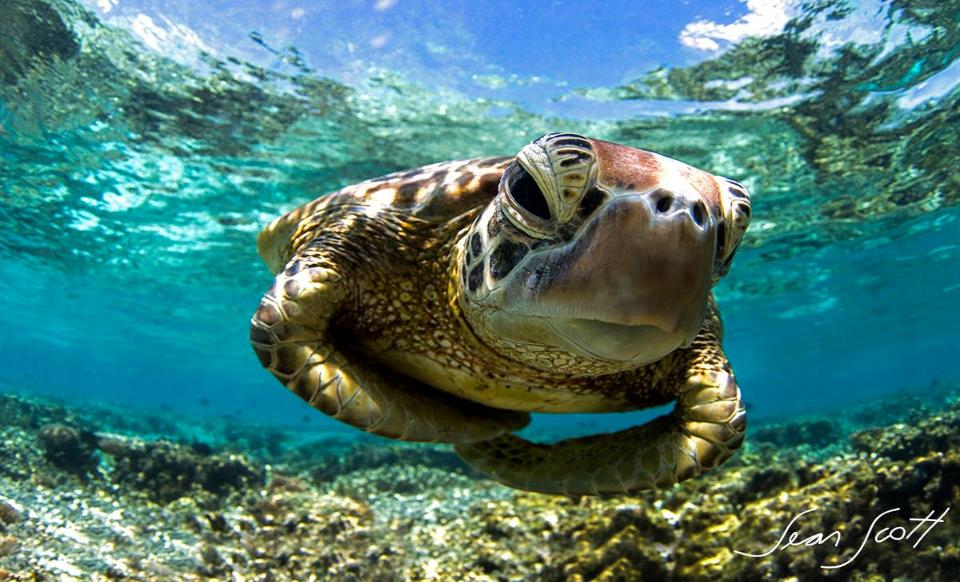